Leopards can be found in Africa, Central Asia, India, and China.
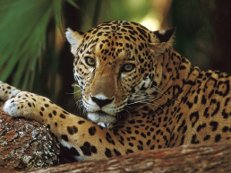 Like jaguars, most are light colored with distinctive rose – shaped dark spots called rosettes.
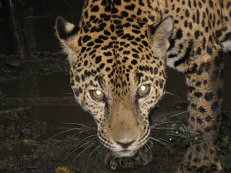 The leopard is a quiet and deadly nighttime animal.
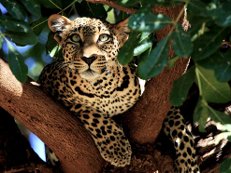 A quiet leopard can be seen hiding among the branches of a tree.
It is a useful place to hide its kill.